ДИГИТАЛНИХЕРБАРИЈУМ
V2 
Александар Живић
Јелена Живковић
Николета Миловановић
Алекс Милошевић
Софија Милошевић
Андријана Радојковић
Анђела Рајић
Немања Рајковић
Петра Ристић
Сара Стојковић
ШИПУРАКДобрујевац, шума
ЛАЛАЛиповац, башта
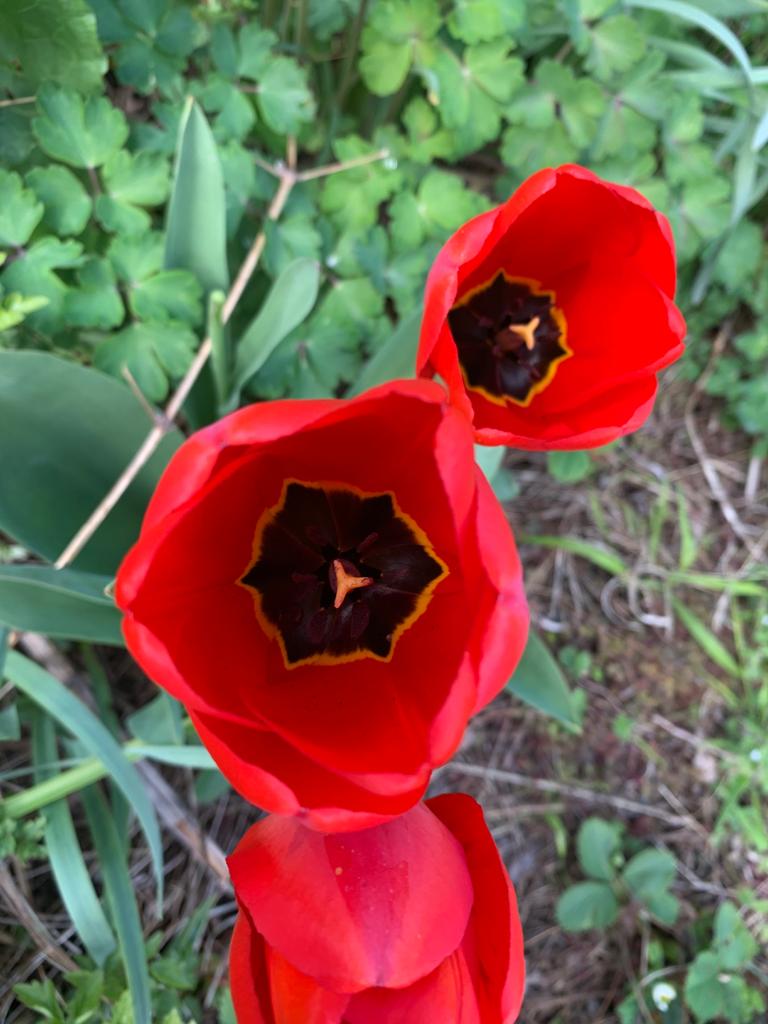 НАРЦИСДобрујевац,двориште
ЗУМБУЛЛиповац, Добрујевацдвориште
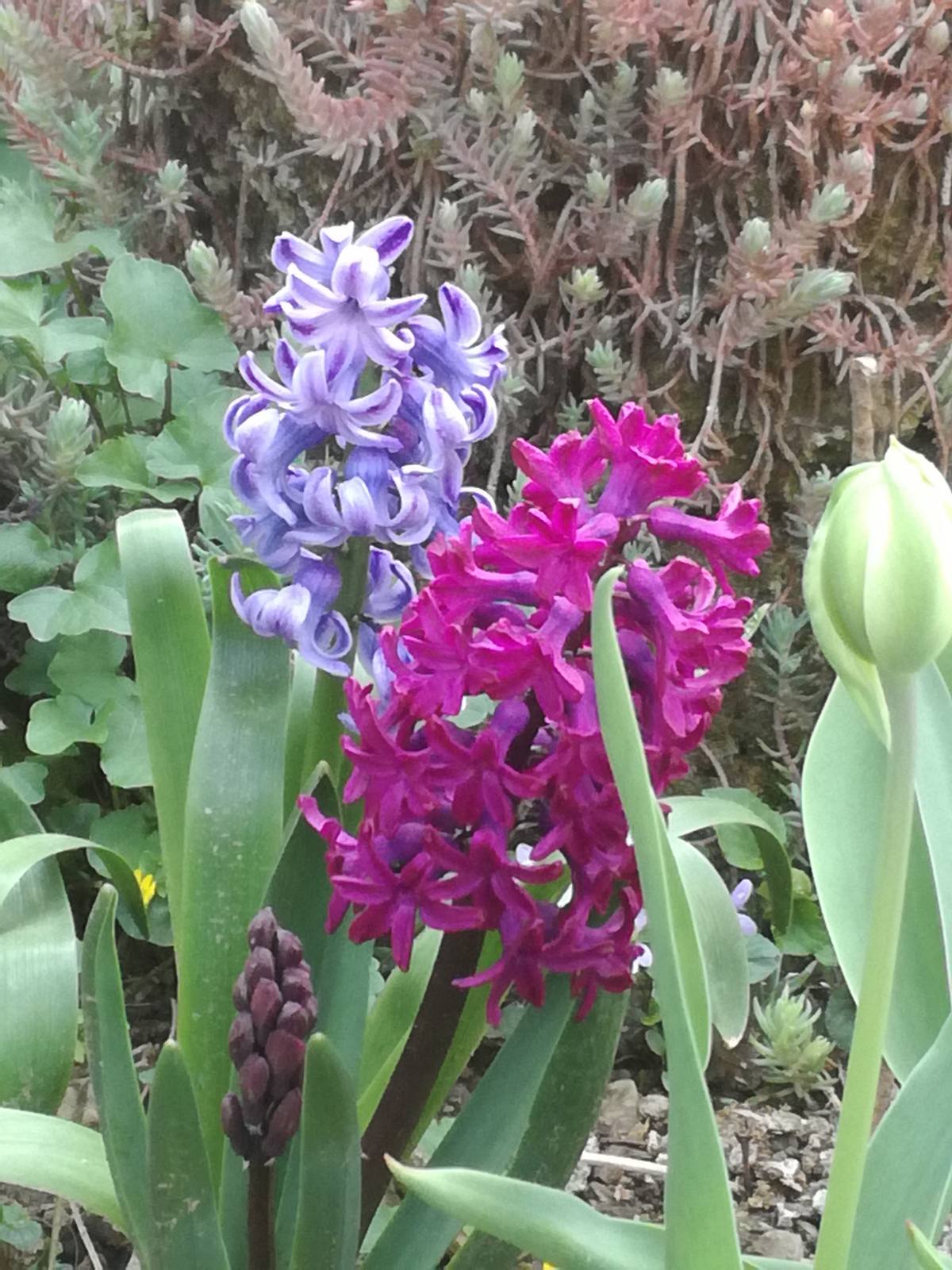 БЕЛА РАДАДобрујевац,ливада
МАСЛАЧАКДибрујевац, ливада
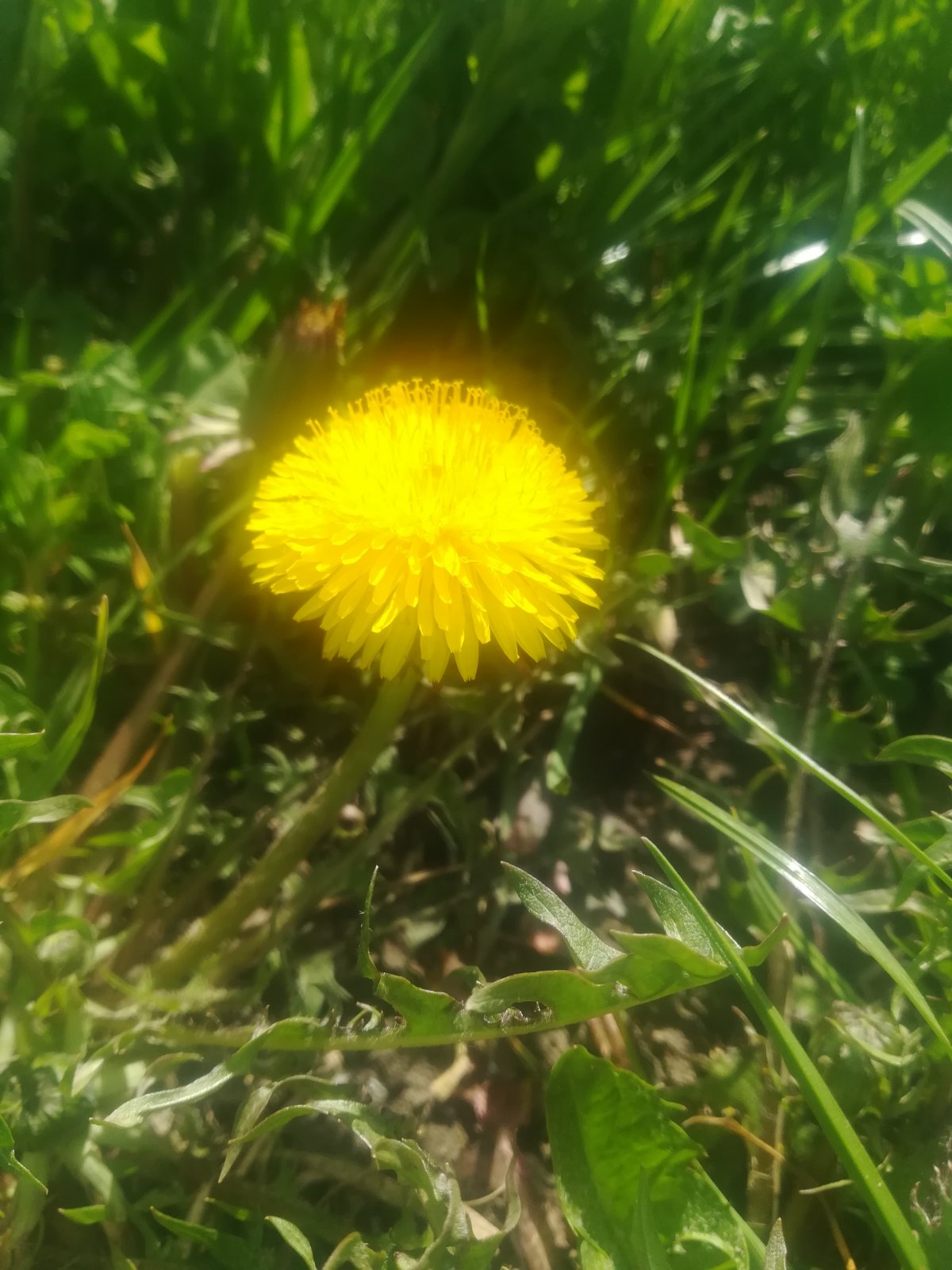 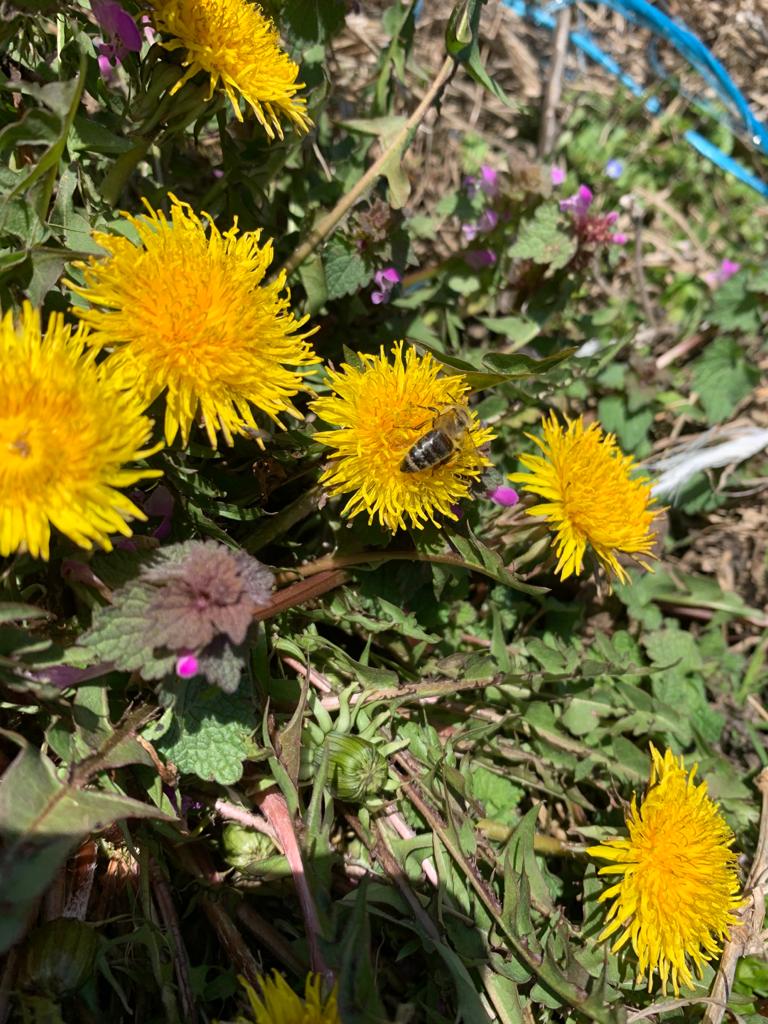 КУКУРЕККатун,шума
КОПРИВАДобрујевац,ливада
ЈАБУКАДобрујевац,воћњак
ШУМСКА ЈАГОДАДобрујевац,шума
ЈАГОРЧЕВИНАКатун,шума
ШЕБОЈЛиповац,башта
ДЕВОЈАЧКО СРЦЕДобрујевац,двориште
ЧЕСТОСЛАВИЦАДобрујевац,шума
МЛЕЧИКАКатун,шума
БОЖУРДобрујевац,двориште
ЧУВАР КУЋЕДобрујевац,двориште
КАМИЛИЦАКатун,ливада
ВРБАЛиповац,двориште
ЈОРГОВАНДобрујевац,двориште
ВИСИБАБАЛиповац,башта
ЛЕСКАДобрујевац,двориште
ЉУБИЧИЦАКатун,шума
МРТВА КОПРИВАДобрујевац,ливада
ЗОВАДобрујевац,поред реке